Mega Goal 5
Unit 1
Two Is Better Than OneForm , Meaning & Function
Done by: Entisar Al-Obaidallah
Lesson Objectives
2
1
3
4
Pracice
Deffrentiate
use
Express
using Simple Present Tense  .
Enthusiasm with Intensifiers & adjectives.
words connected with  Museums & Galleries
between  Simple Present & Present Progressive correctly .
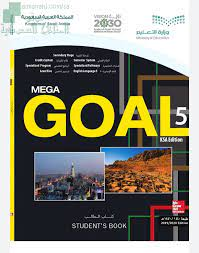 Open  your studen’s book p . 16
1
Simple Present
Simple Present
When we use the simple present ?
1- facts and things that are true in general
Example:    Earth orbits the sun
2- talking about future timetables or schedules.
Example:   My flight to Dubai leaves at 08:10 tomorrow.
3- Exclamations with Here…! and There…! :
Q: Can I have the check, please?      A: Of course, Sir. Here you are!
The difference between :
Present Progressive
Simple Present Tense
Activities regularly
Activities Now
Use  Simple Present  to  talk  about  habits  and  routine
Examples:
I usually eat at home.
He plays football  every day
They travel to London every year
Key words of Present Simple Tense
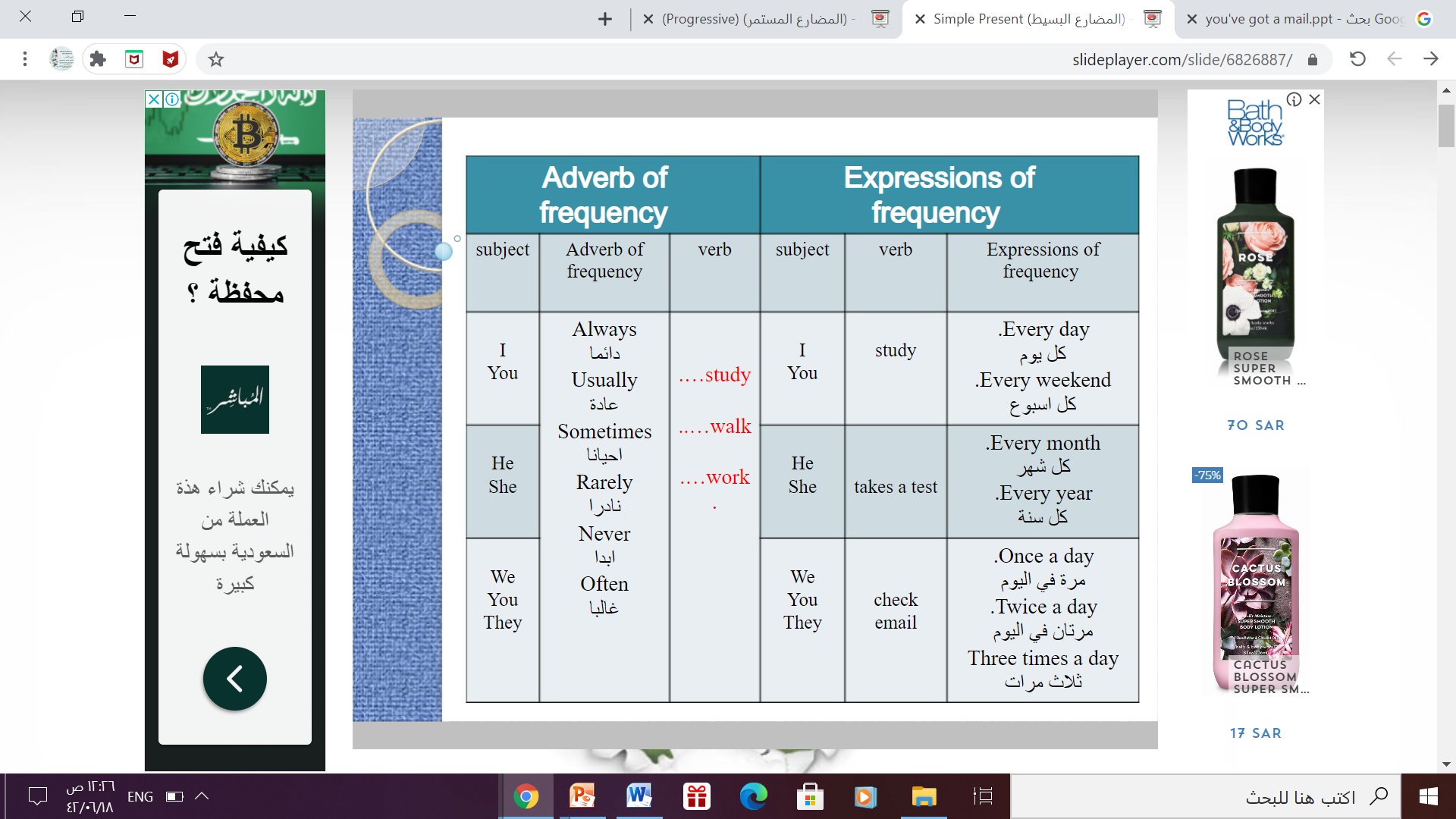 Simple Present Structure
Simple Present
Simple Present
Form :

              I
              You
               We                V1 ( Infinitive)
               They
                plural

   I go to school every day
   They play football every week
Form : 
              She
               He                  VI ( s – es - ies)
               It
               Singular


  She starts new diet
  He drinks milk every morning
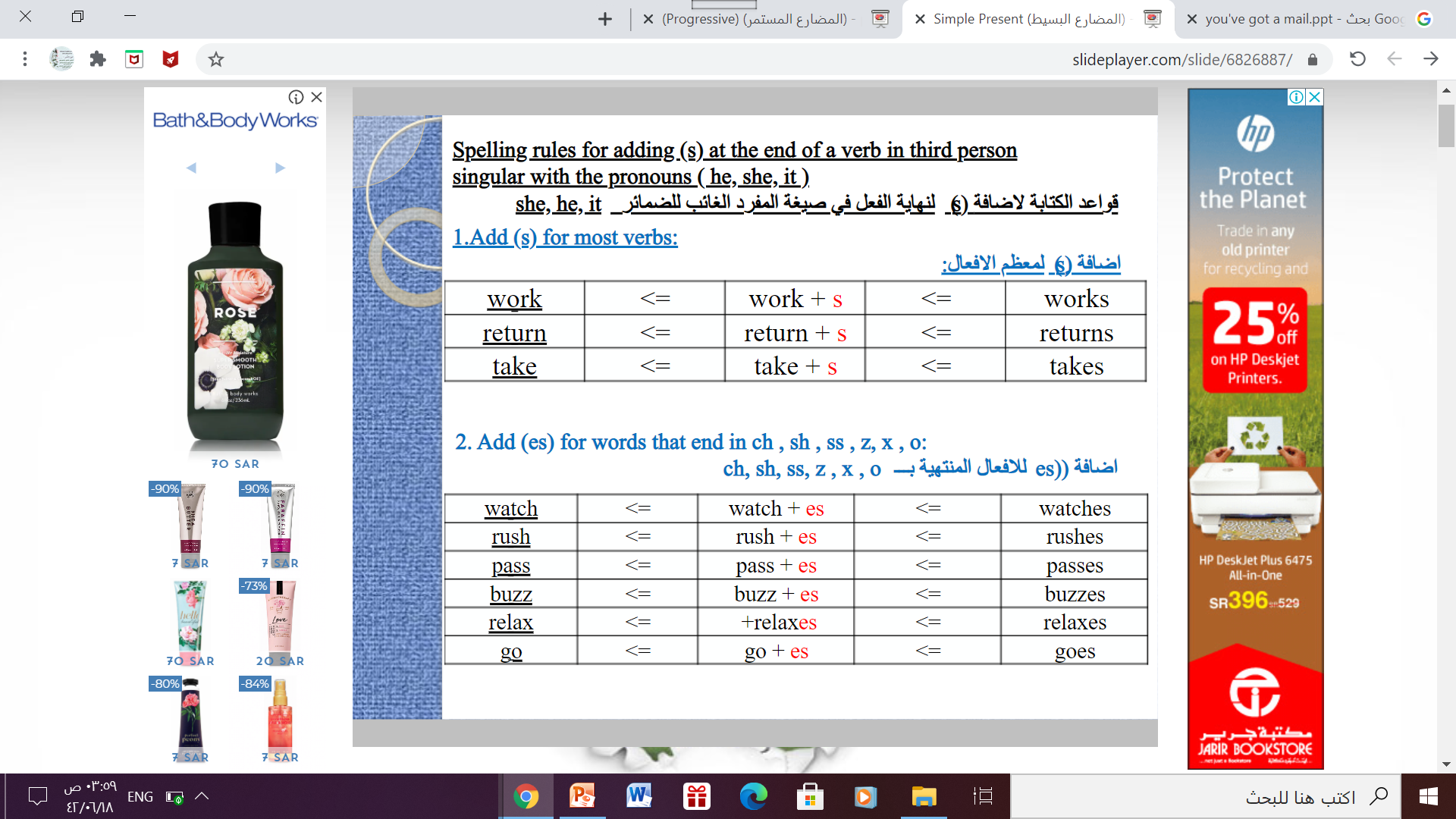 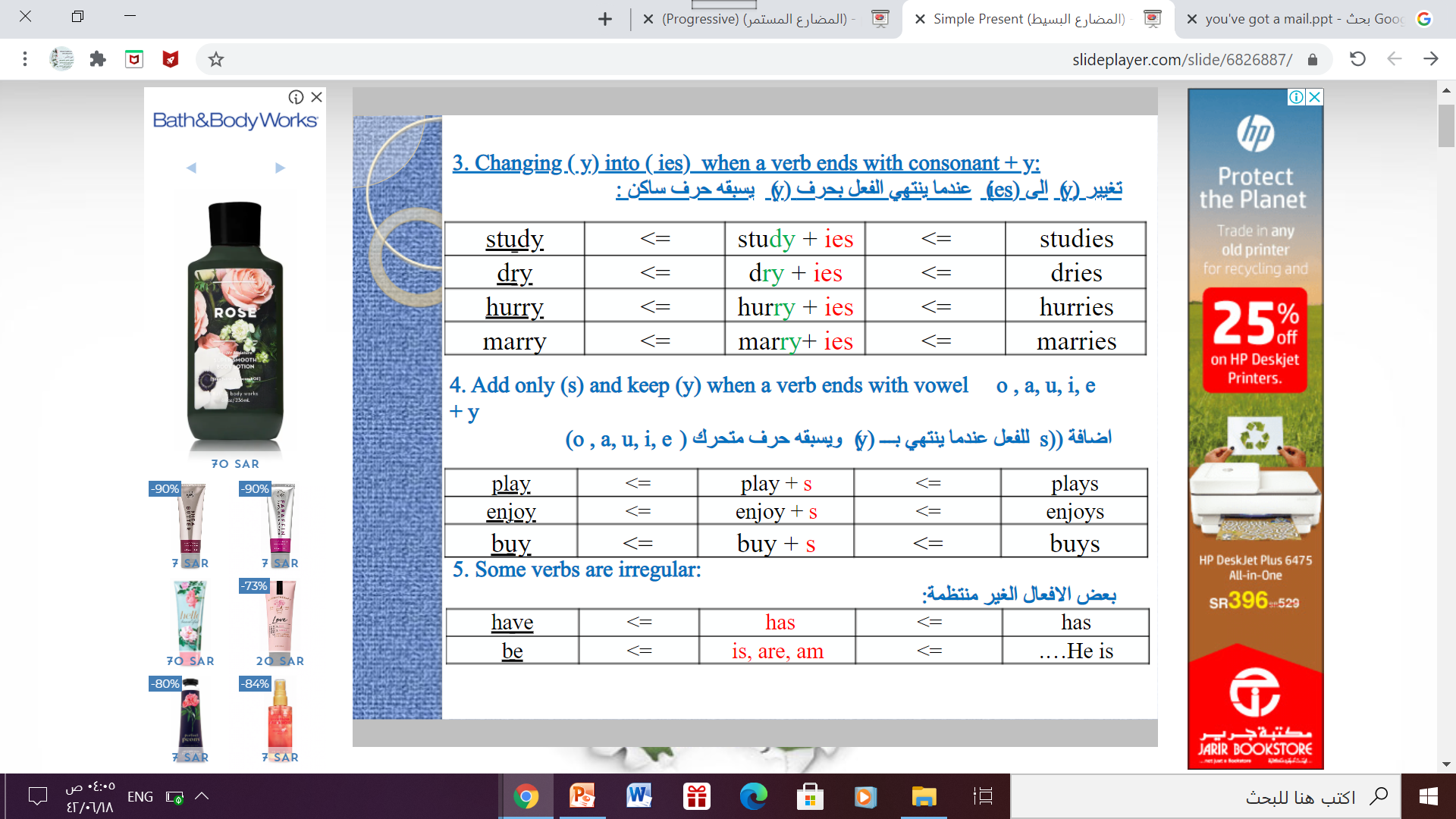 ACTIVITIES
Let’s Practice
Look at the pictures and make full sentences using simple present
She goes to school every day
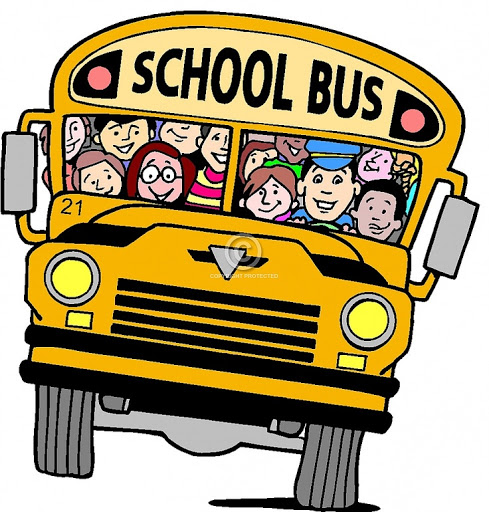 Where does she go every day?
He plays  football every weekend
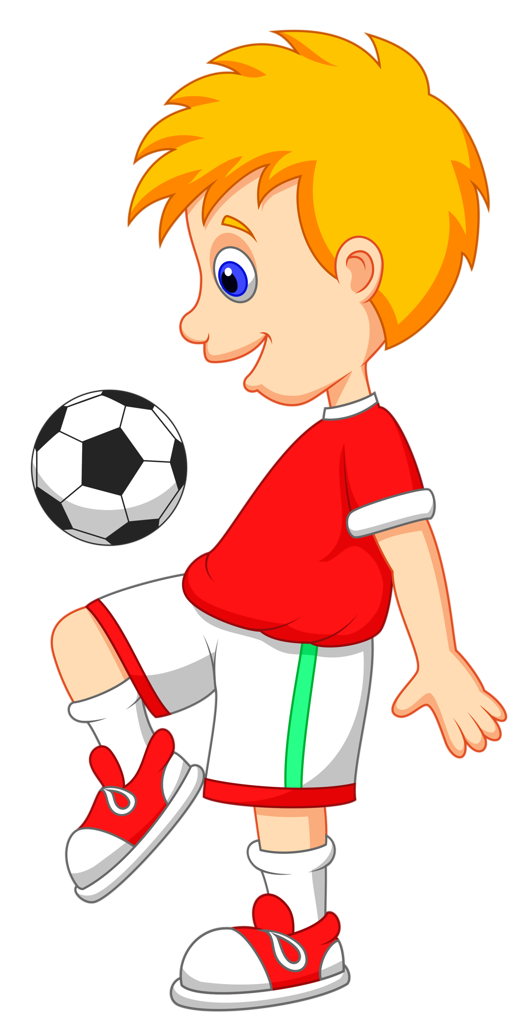 What does he do every weekend?
The moon orbits  the earth
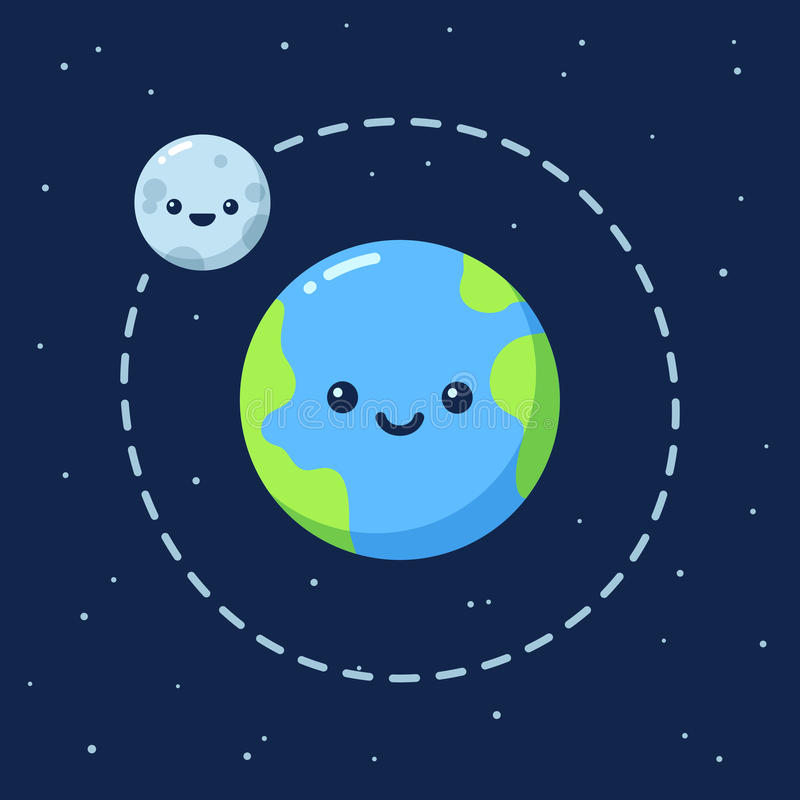 What does the moon do?
2
Present Progressive
Present Progressive
When we use the  present progressive?
1- Changing or developing situations.
Example: You are  getting taller and taller every day.
2- Actions happening now.
Example:. He is using a computer now .
3- Expressing temporary states
Example : Ali is working at a cafe until he finds a job in his field.
4- describe an ongoing annoying situation or habit with always, continually, constantly.
Example :You are always interrupting me when I'm talking
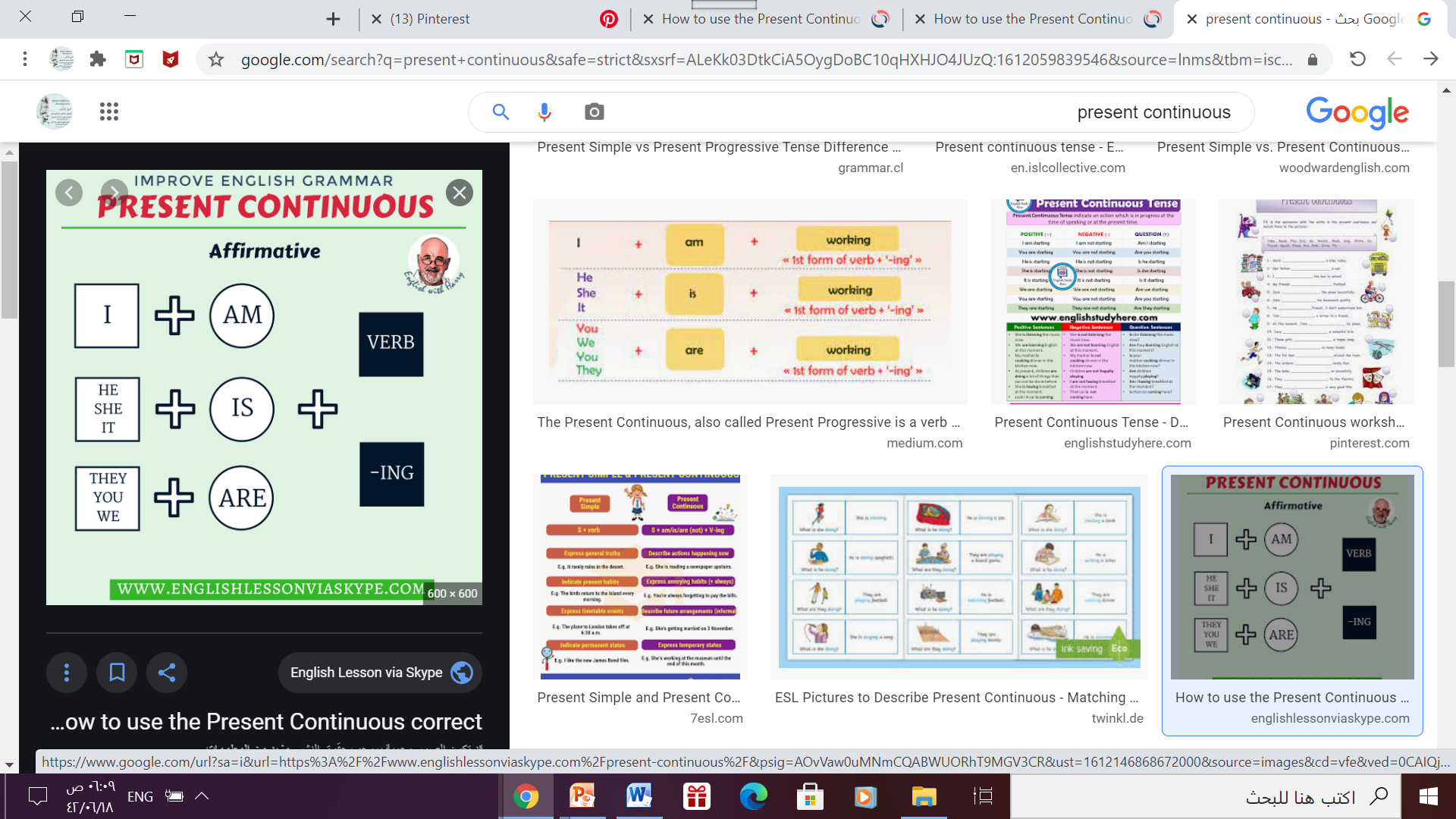 Strucure of Present Progressive
Structure of Present Progressive
Form
Example
I am reading a new book right now
I                   am + V-ing
He can’t talk now . He is brushing his teeth
She - He - It             is+ V-ing
They are watching a movie  at the moment.
You-We -They            are + V-ing
Note
Some verbs are NOT often used in the progressive form: 

    believe, think (opinion), know, remember, like, hate, want, prefer, see, hear, feel, seem, appear, have, belong, own.

These are called : Stative verbs
Let’s Practice
Look at the pictures and make full sentences using present progressive
She is teaching  the students
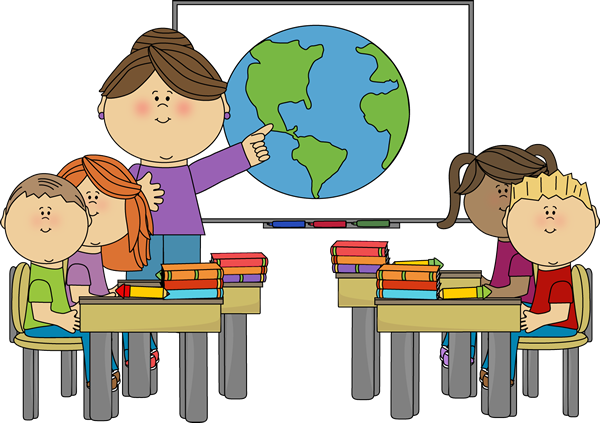 What is the teacher doing right now?
He is  reading  a book
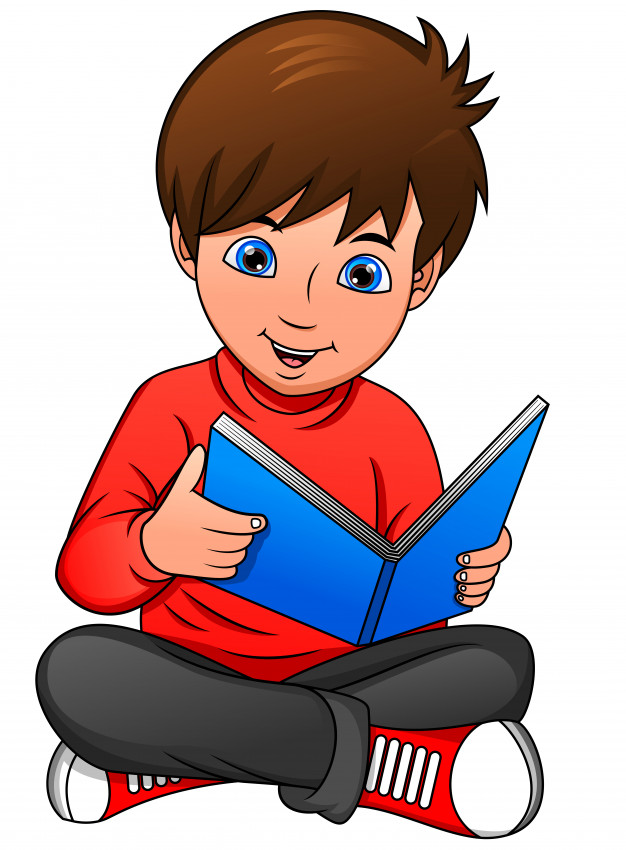 What is he doing now?
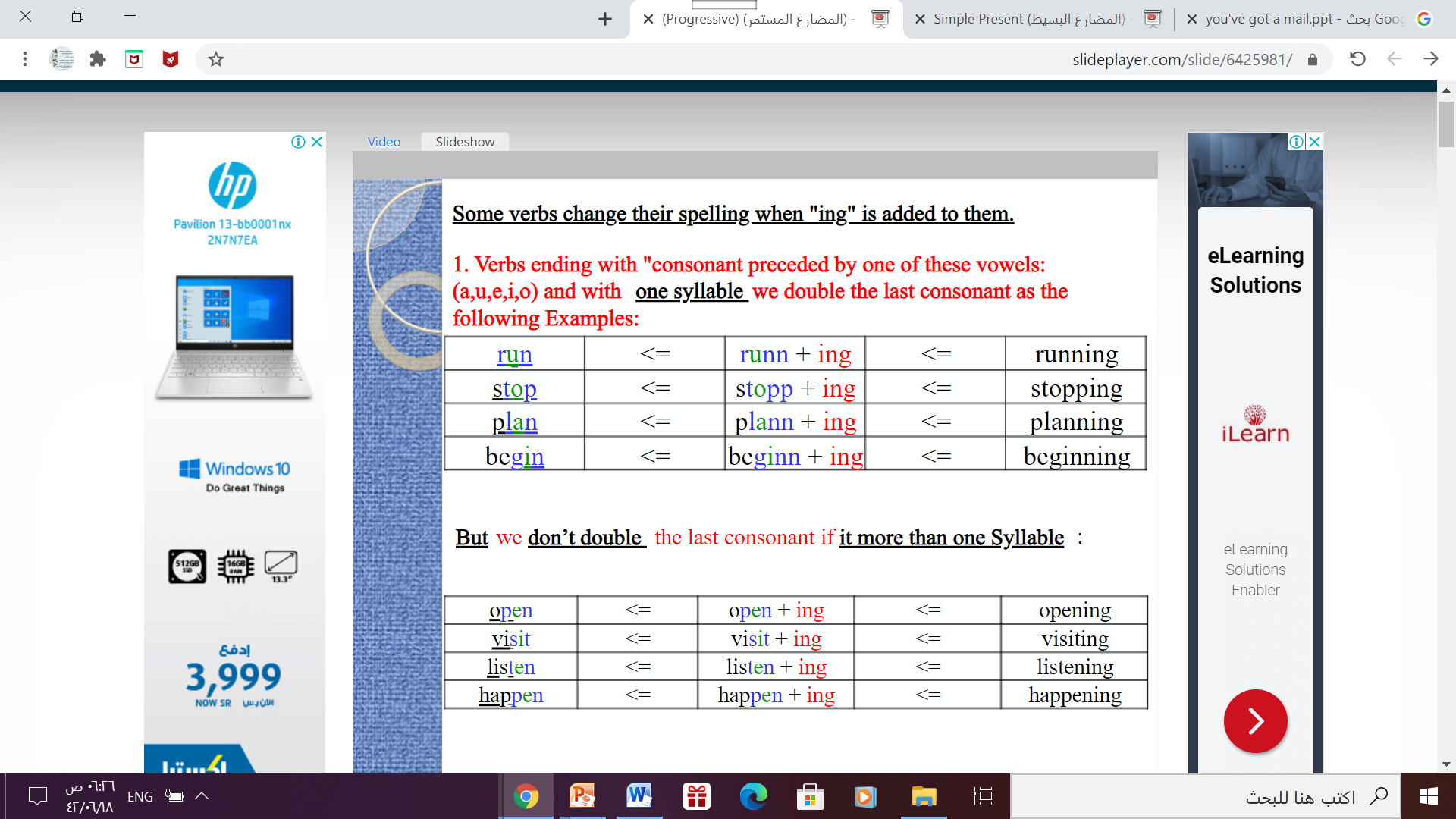 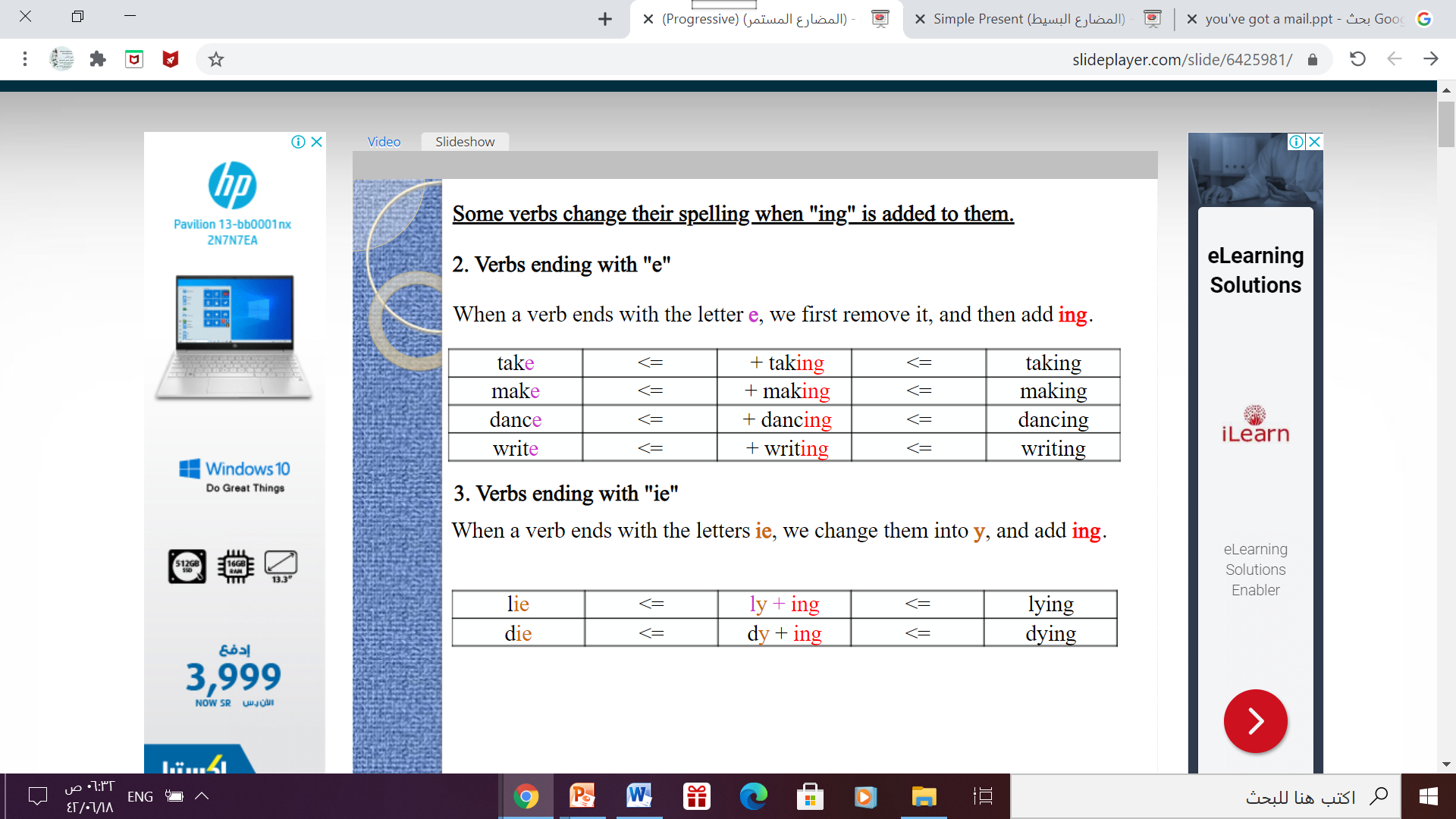 ACTIVITIES
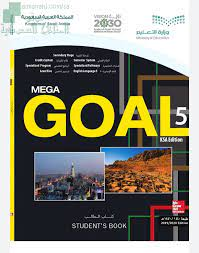 Open  your studen’s book p . 17
3
Words Connected with Museums andGalleries
Words Connected With Museums and Gallaries
Some words we commonly associate with different types of museums and galleries are:
4
Expressing Enthusiasm with Intensifiers and Adjectives
Expressing Enthusiasm with Intensifiers and Adjectives
We use the intensifiers really, very, absolutely and quite with adjectives to express our enthusiasm with something.

There are two kinds of adjectives: gradable and non-gradable.
 
Gradable adjectives can be measured in degrees, such as size, age, quality etc. Non-gradable adjectives cannot be measured like this..
We use certain intensifiers with each group of adjectives.
Expressing Enthusiasm with Intensifiers and Adjectives
Gradable adjectives
Non-Gradable adjectives
very
really
Extremely
absolutely
really
Quite
priceless
ancient
stunning
crucial
amazing
fascinating
terrifying
tiny
Massive
expensive
old
beautiful
important
good
interesting
frightening
small
Big
Note: The intensifier really can be used with both gradable and non-gradable adjective
THANKS!
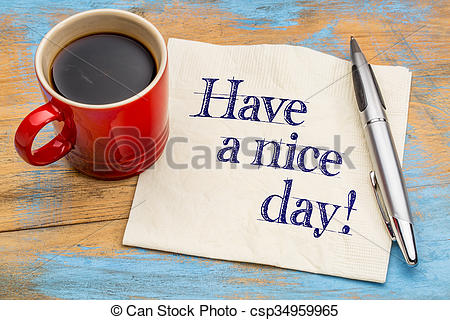